Theorie en begeleiden I.O.Sfeerafdeling
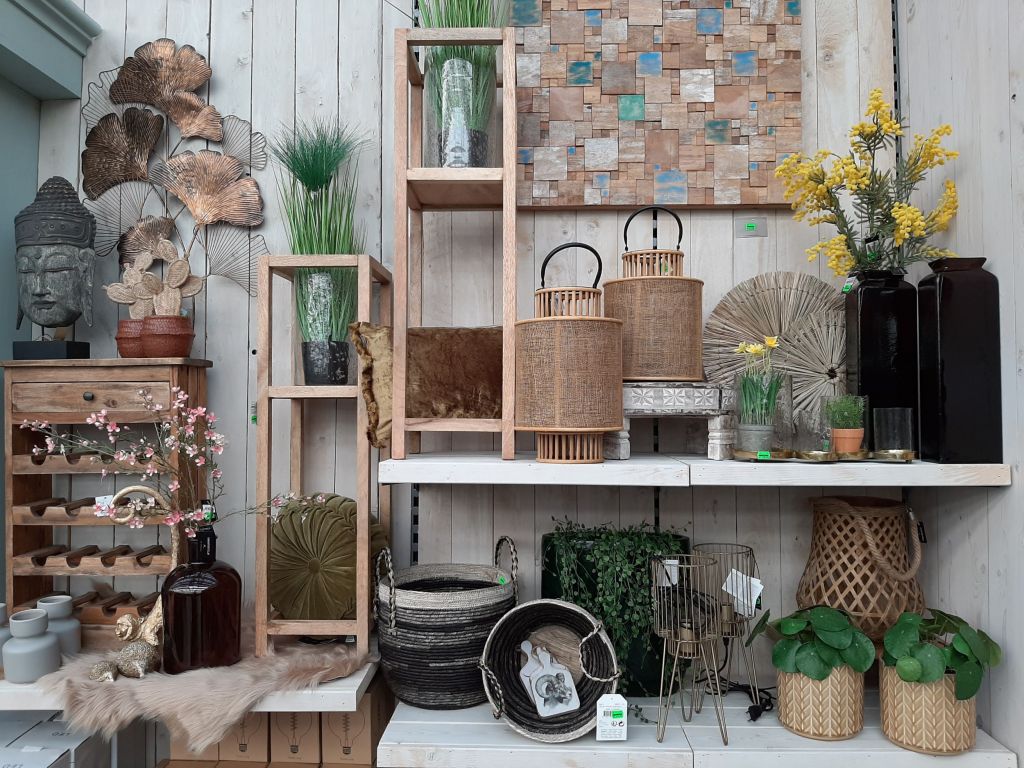 11 oktober
Je hoeft niet de volledig de winkel te veranderen, maar blijf variëren in presentaties en etalages

Doorlooptijd van een etalage/ presentatie is ongeveer 3 weken

Door regelmatig te veranderen houdt je attentiewaarde bij de klant

Je blijft zo opvallen en de klant wordt sneller verleidt tot aankoop
Onderdelen presentatieplan
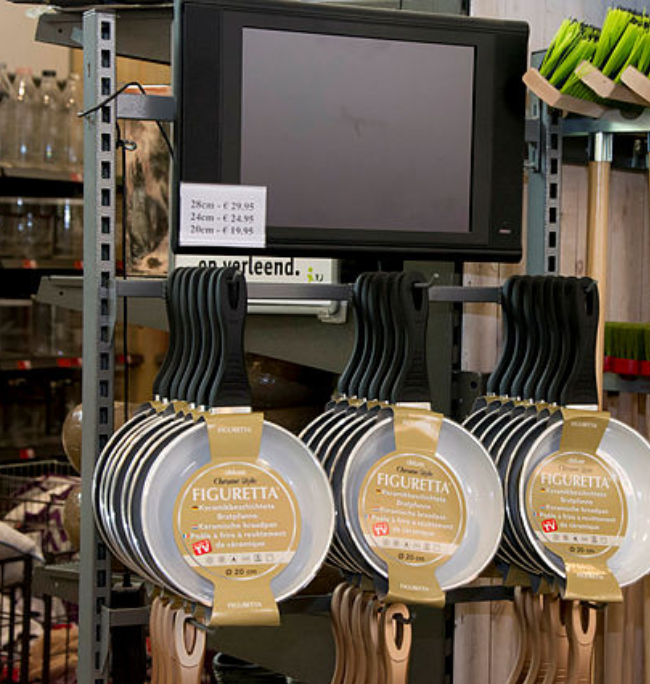 Welke seizoensgebonden presentaties?
Welke actuele thema’s
Welke doelgroep?
Welke productgroepen?
Welke aanbiedingen?
Welke producten, hulpmiddelen, decoratie zijn er nog?
Wat plan je waar en wanneer door wie?
Is er een eye-catcher nodig?
Verandert de winkelindeling?
Kan ik gebruik maken van een hotspot of focuspunt? (plek die de aandacht van de klant trekt; bijzonder product, service productinformatie)
Uitwerking presentatieplan
Chronologisch
Op volgorde van tijd / vooruit kunnen denken en plannen

Beelden
Duidelijke inspiratiebronnen d.m.v. afbeeldingen (denk aan inspiratieboek Dijk Coevorden)

Deadlines
Wanneer moeten de concepten zijn uitgewerkt

Suggesties
Duidelijke voorbeelden (suggesties) met afbeeldingen en tekeningen. Medewerker kan zelfstandig aan de slag

Format
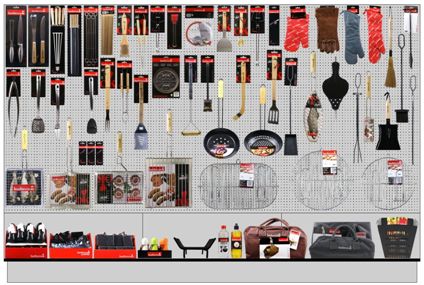 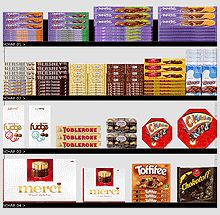 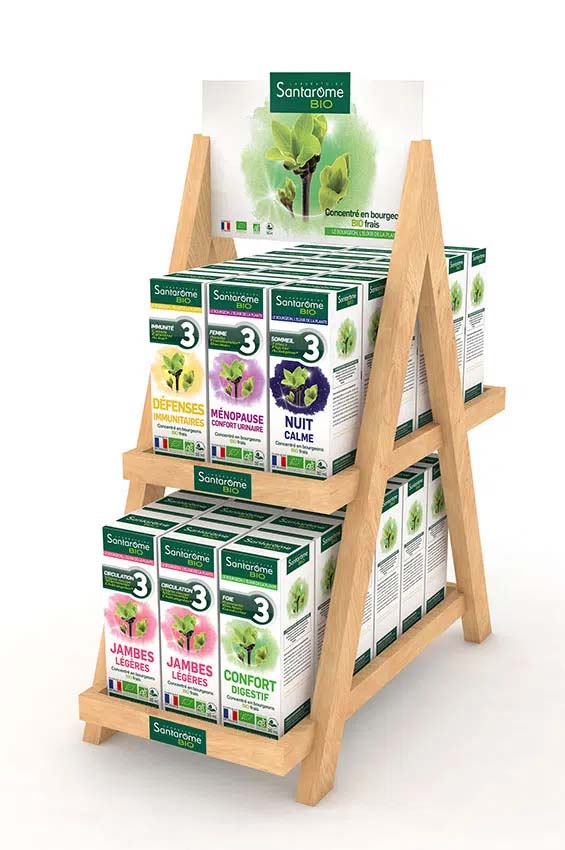 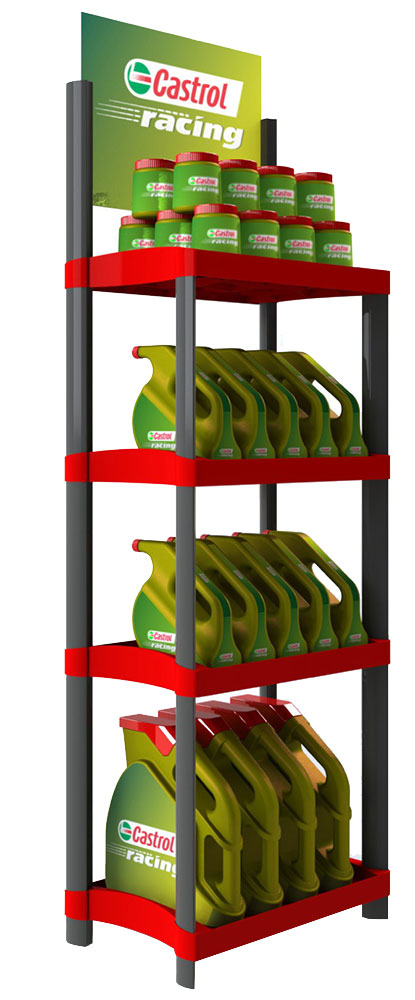 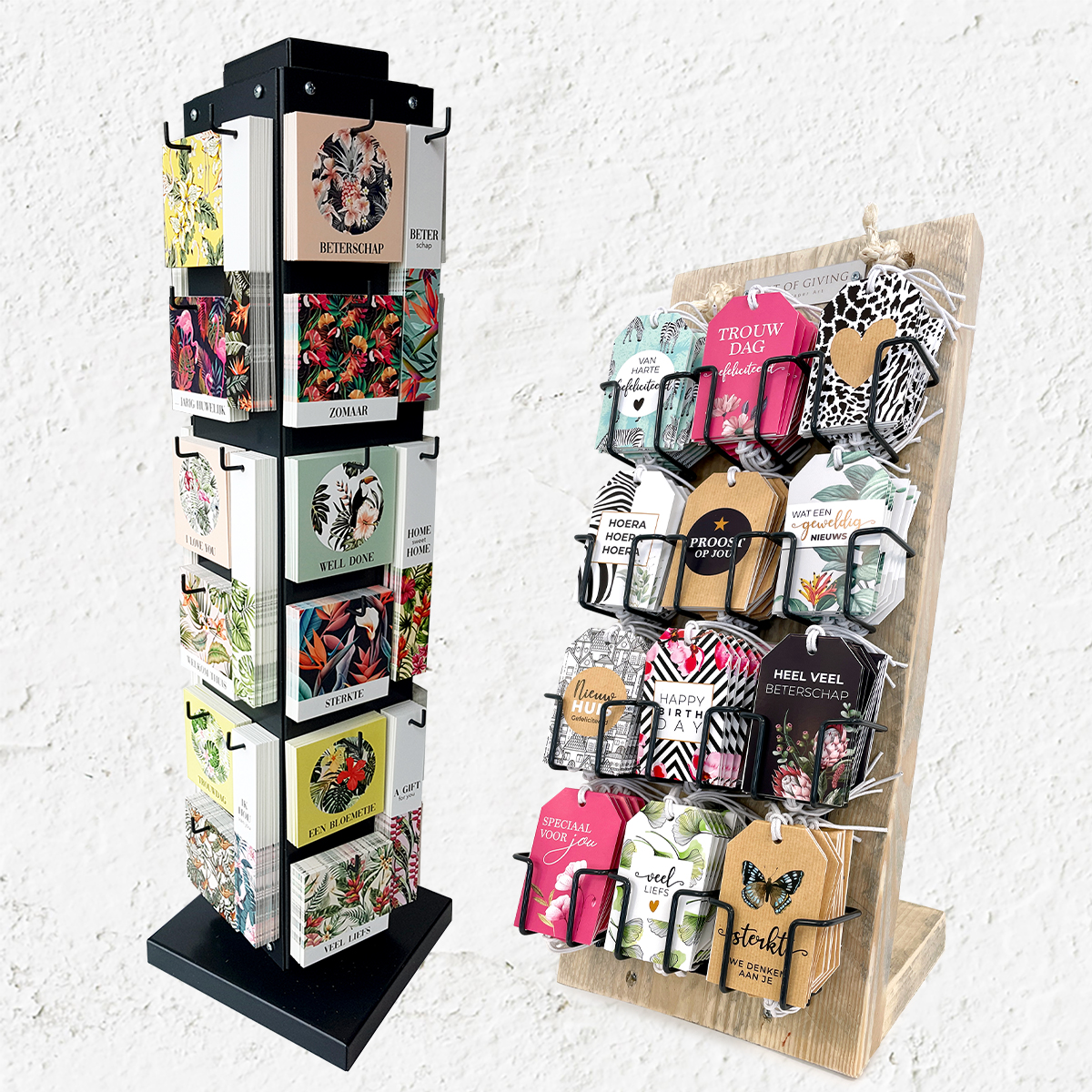